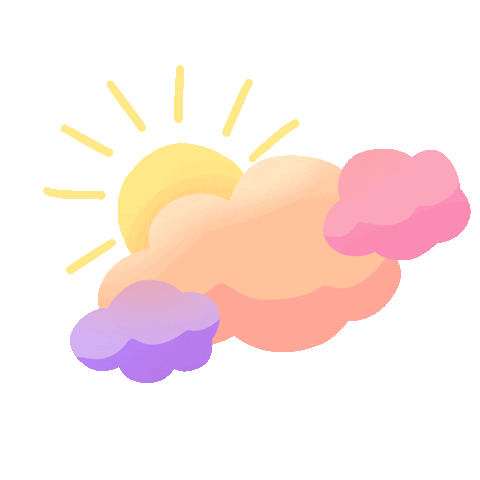 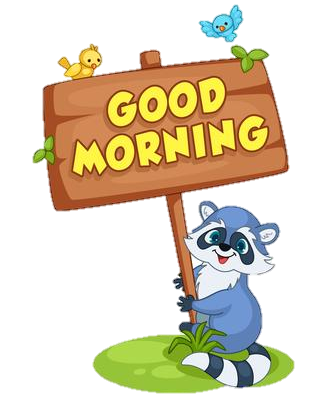 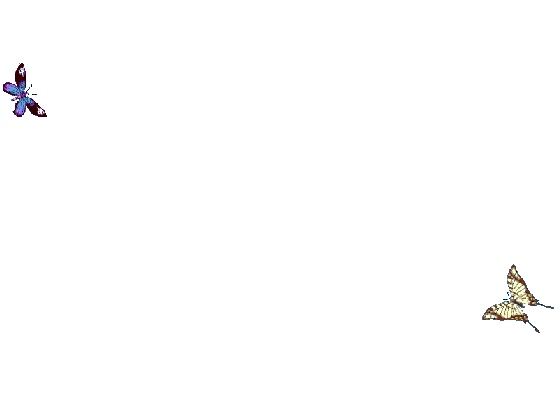 WELCOME
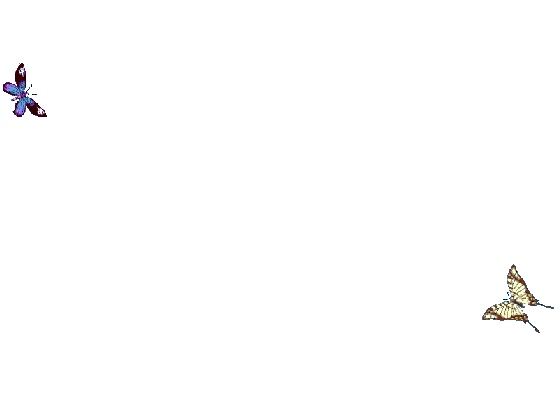 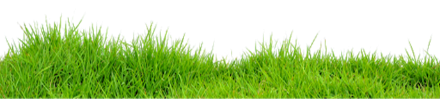 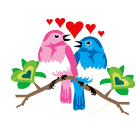 IDENTITY
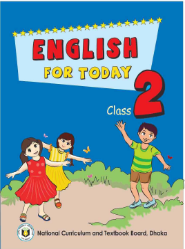 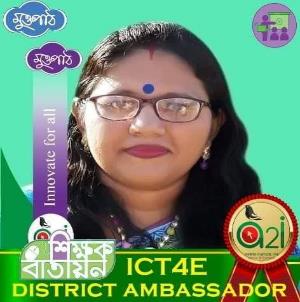 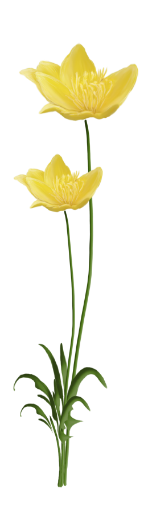 Class-Two
        Subject- English
        Lesson 1-2
        Unite-26
       Time: 45 minutes
Ribon Rani Dash                                                     Assistant teacher
 Bharapurni Gps
Lakhai,Hobigonj
Let’s watch a video
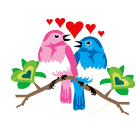 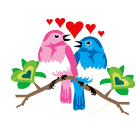 See the following pictures and try to say what is our today’s lesson?
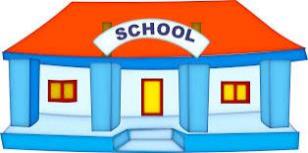 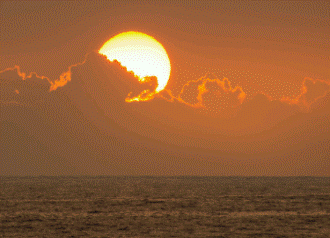 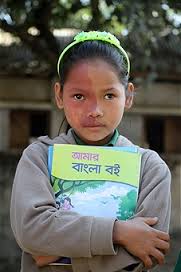 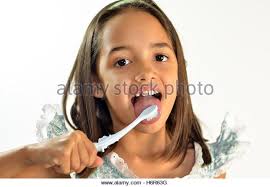 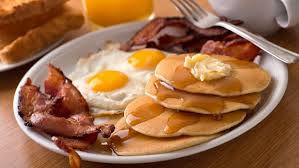 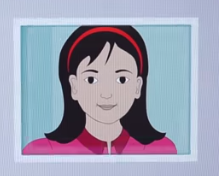 Today’s our lesson is
Kaniz’s life
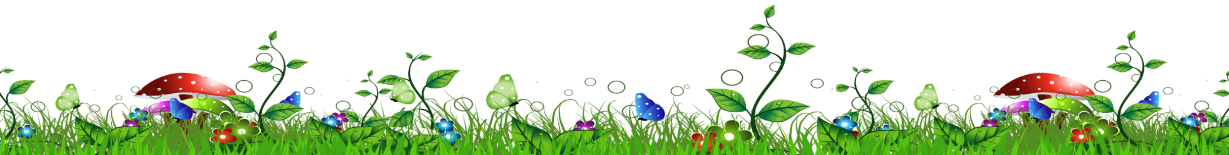 Learning outcomes
students will be able---

Reading skill:  1.1.2 read simple words with proper sounds and stress.
Writing skill:  3.1.1 ask and answer questions about themselves.
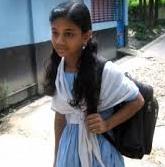 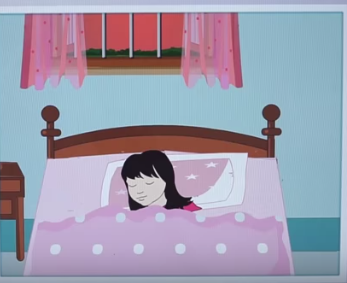 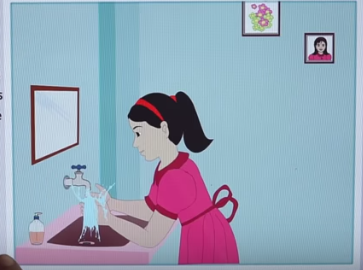 In the morning, she washes her face.
This is Kaniz.
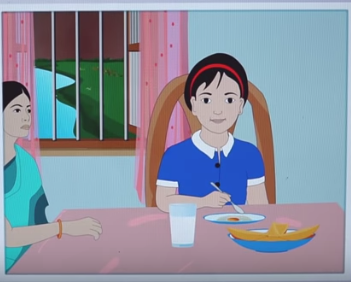 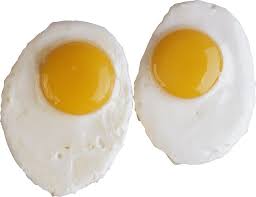 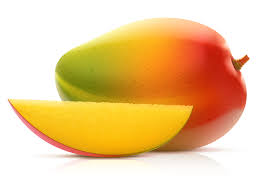 She has eggs and mangoes.
Then, she has breakfast.
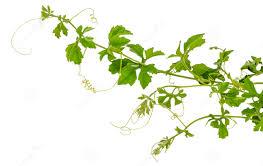 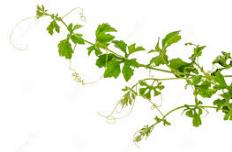 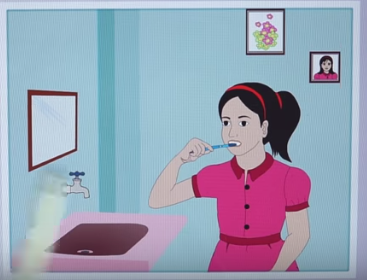 Then, she brushes her teeth.
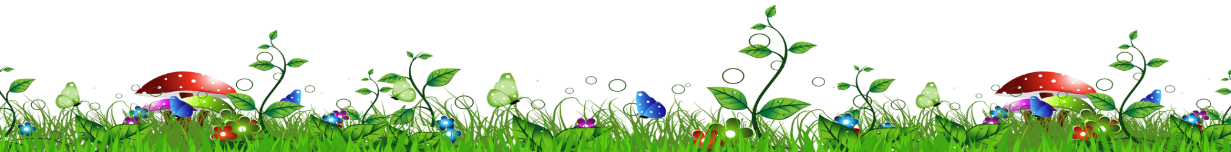 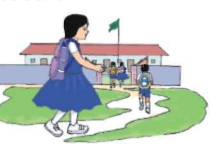 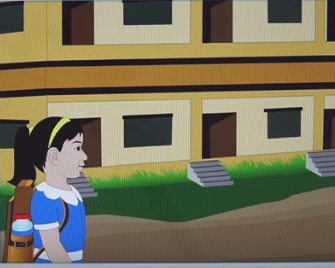 She goes to school.
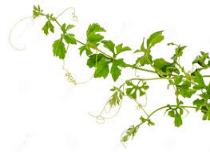 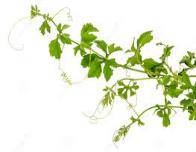 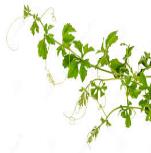 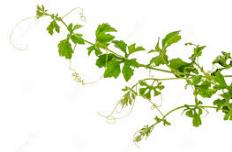 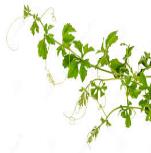 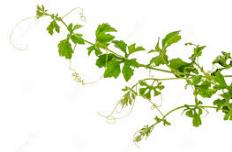 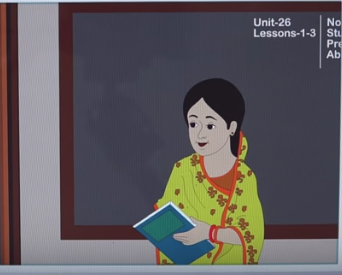 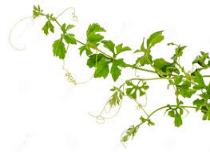 Miss Mariam is her teacher.
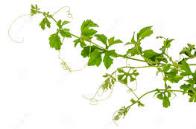 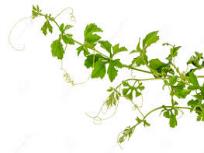 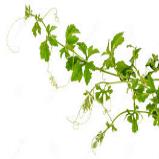 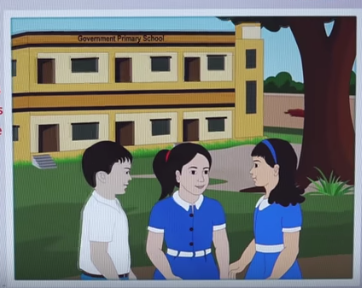 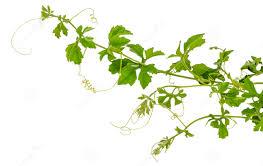 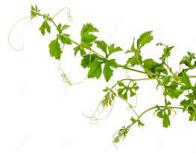 Sujon and Joya are her friends.
Kaniz’s life
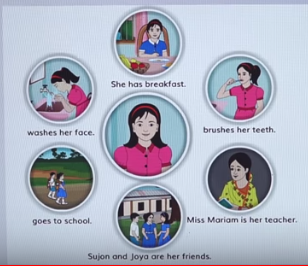 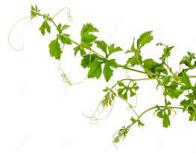 Teacher’s loud reading
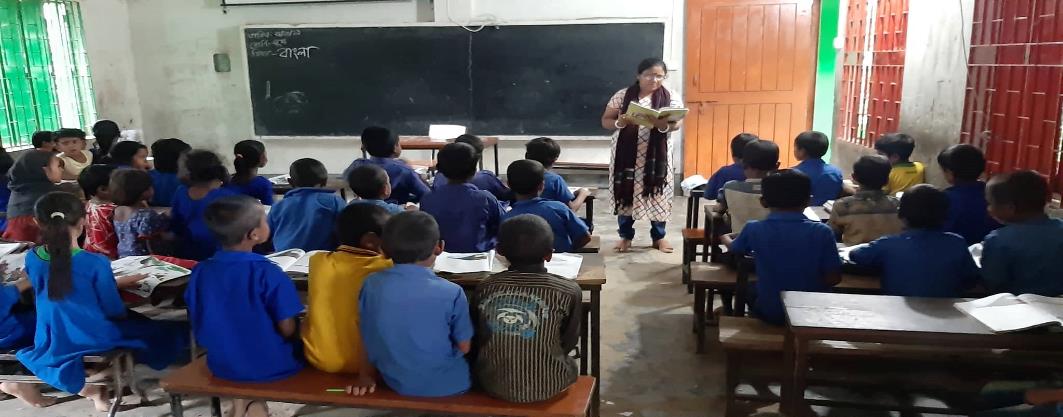 Pair work
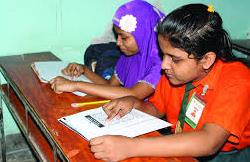 Read the following words with proper sounds and stress:
Breakfast
Washes
Face
Brushes
Morning
Individual work
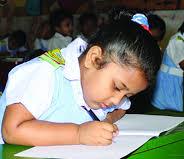 Choose the new words in this lesson:
Breakfast
Washes
Morning
Brushes
Face
Teeth
Group work
Answer the following question.
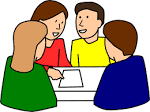 1. Who is the girl?
2. What dose she have for breakfast?
Group -A
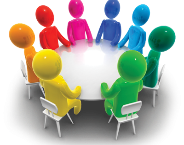 1. Who is her teacher?
2. Who are her friends?
Group - B
Evaluation
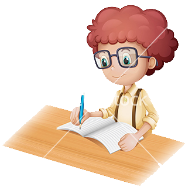 Choose the correct answer:
1. Who washes her face in the morning?
(d) Mariom
(b) Sujo
(c) Joya
(a) Kaniz
2. Kaniz teachers name is -
(a) Masum
(b) Toma
(c) Joya
(d) Mariom
3. Who is Kaniz friend?
(c) Jeva
(d) Mila
(b) Roma
(a) Sujon
Home work
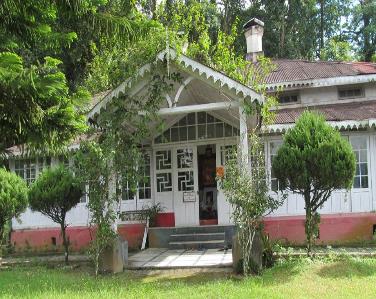 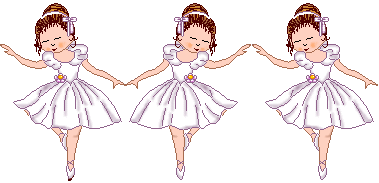 Write three sentence about your self.
One day one word
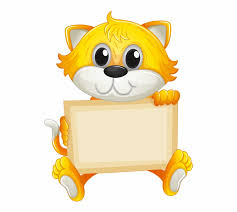 GOOD BYE